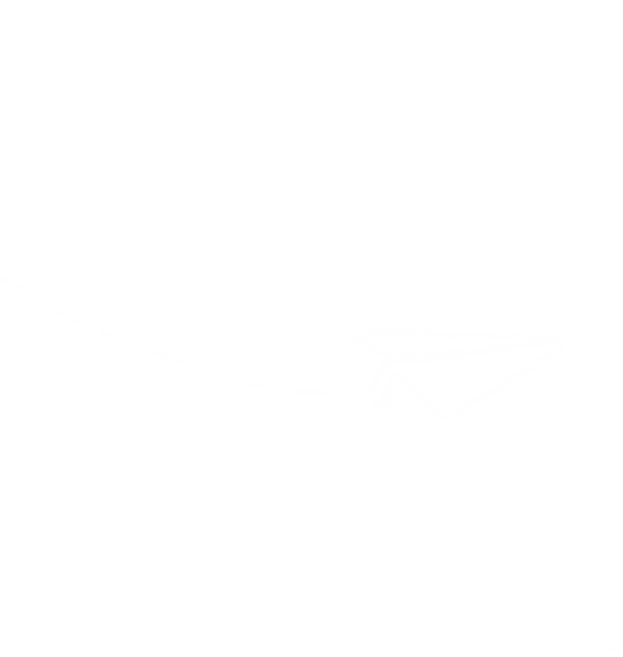 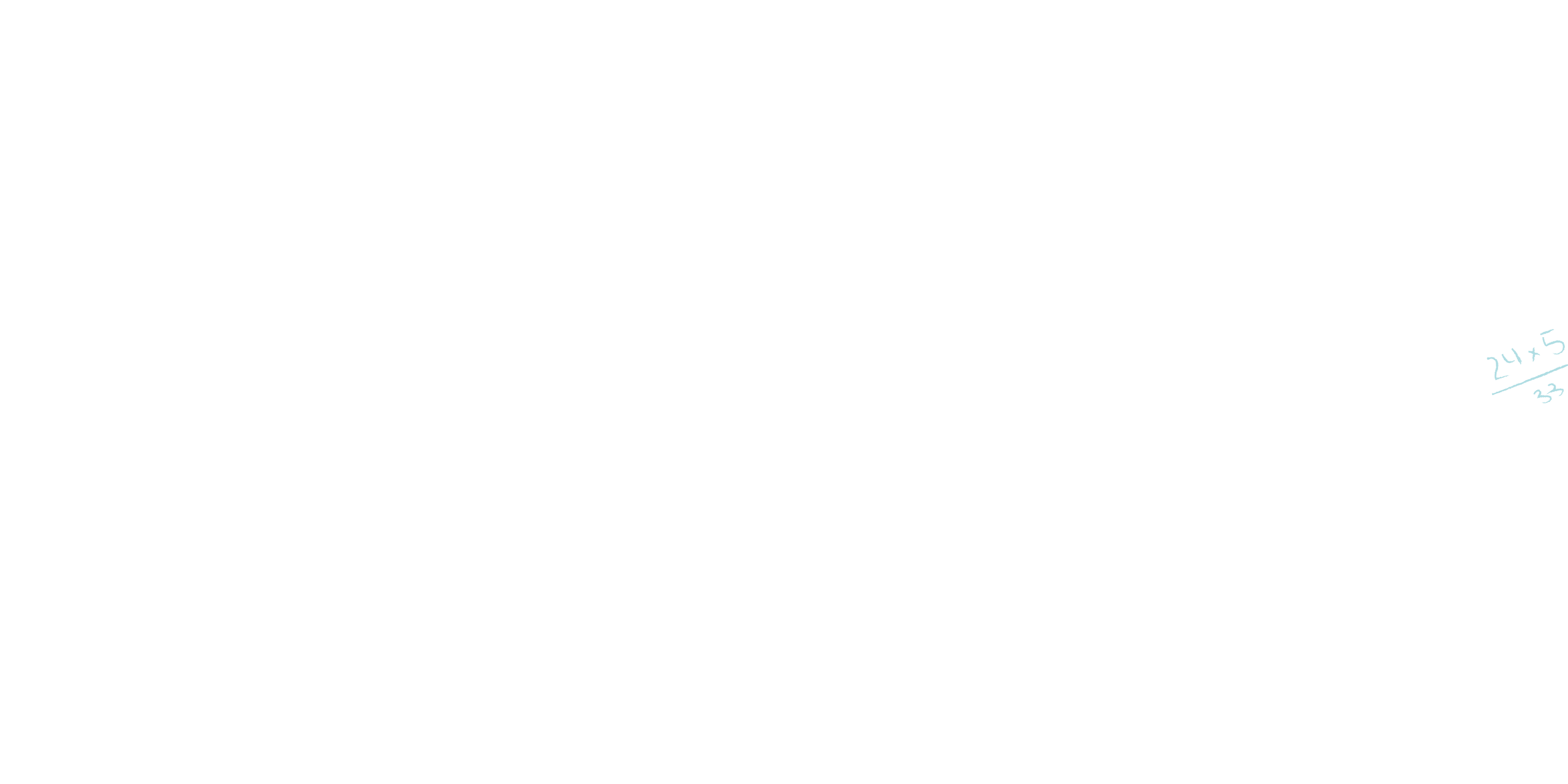 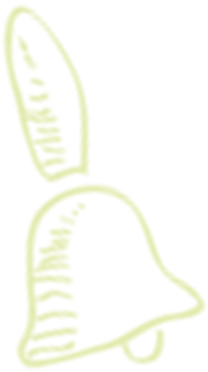 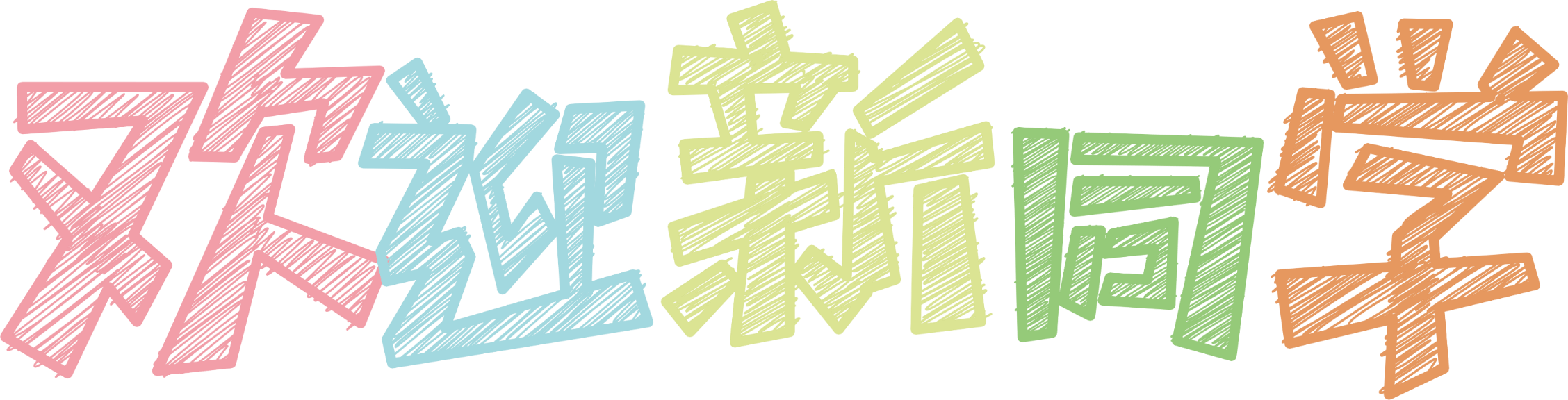 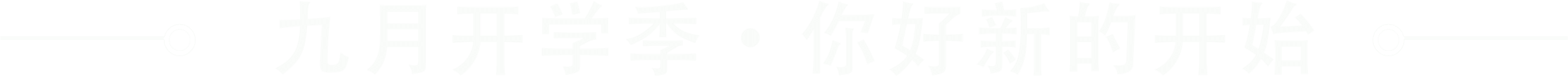 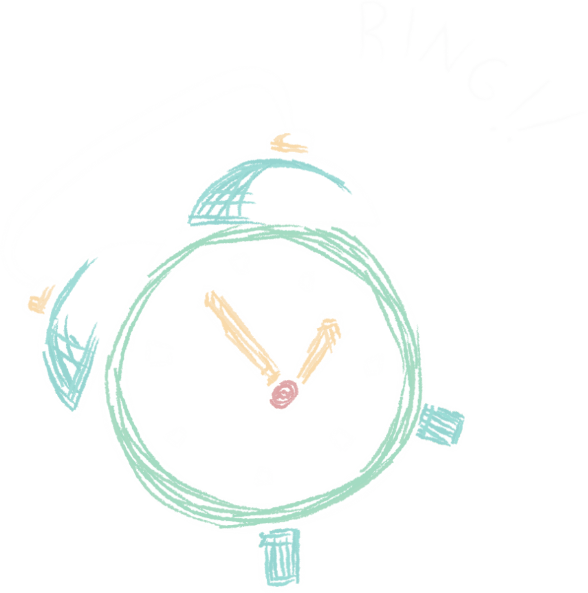 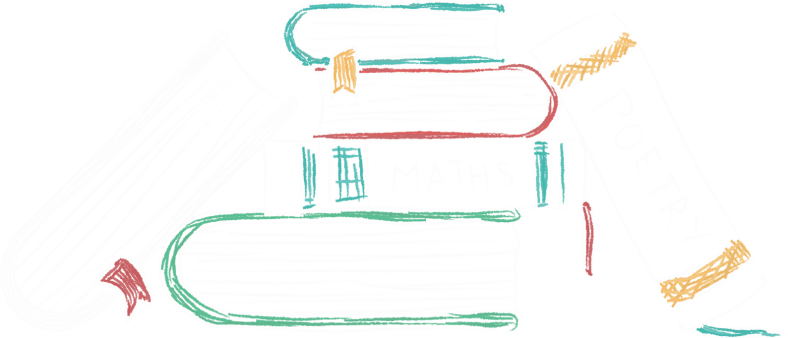 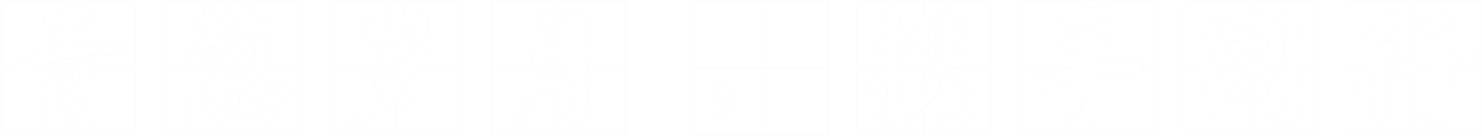 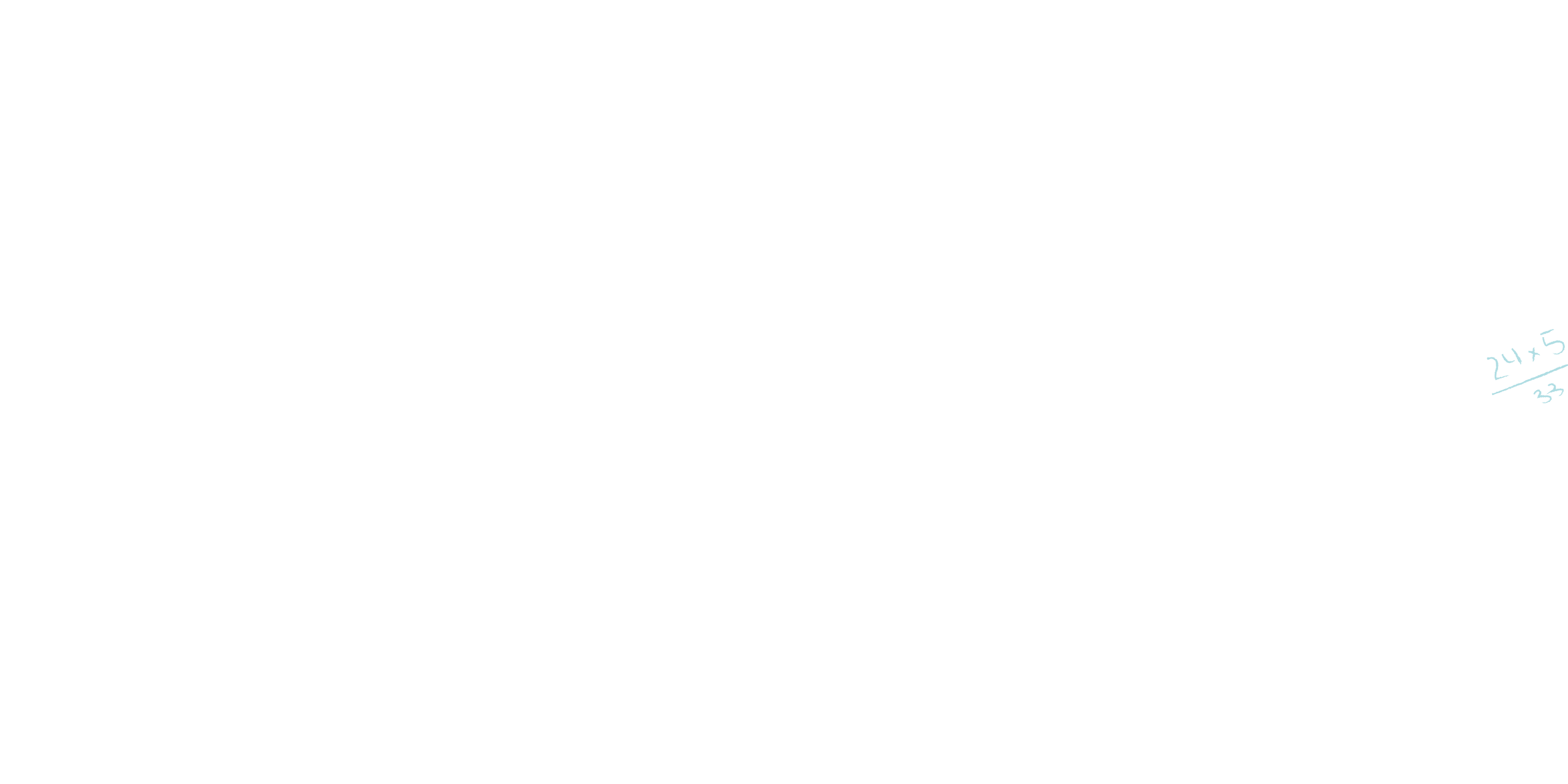 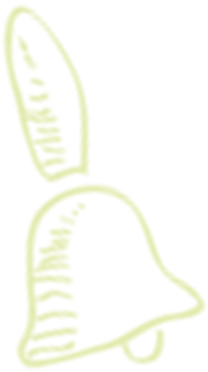 目
录
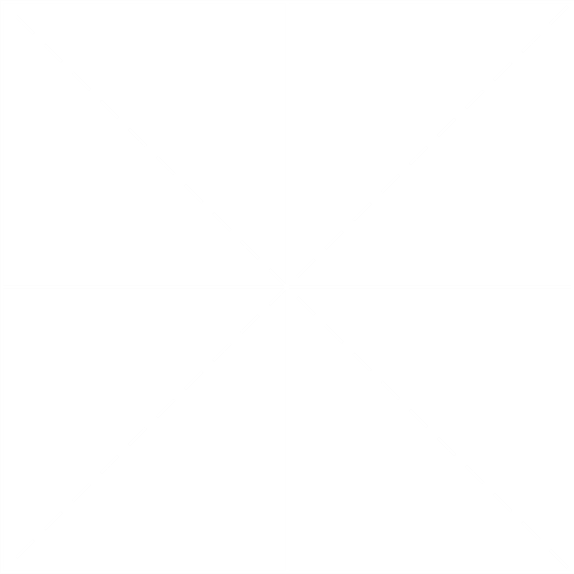 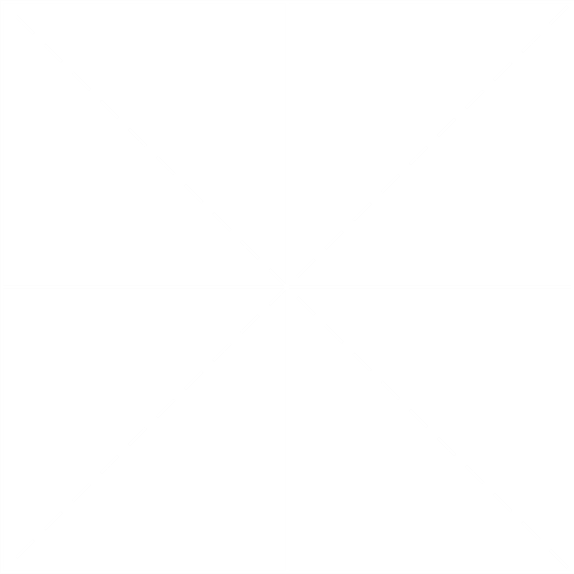 第二课：仁爱
第一课：奋斗
第三课：担当
第四课：认真
第五课：感恩
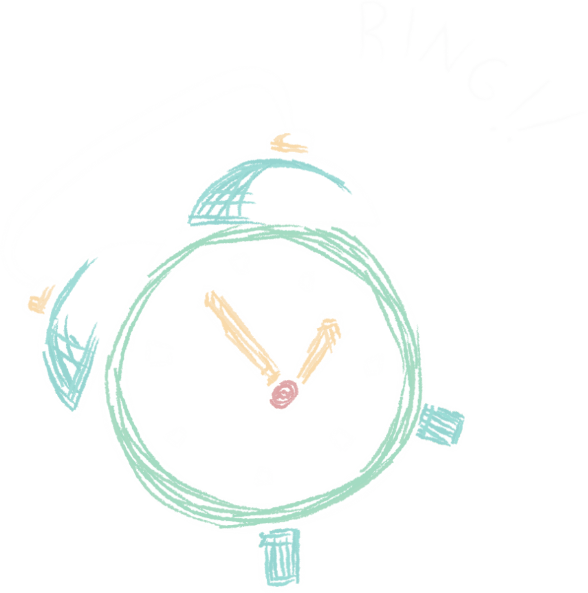 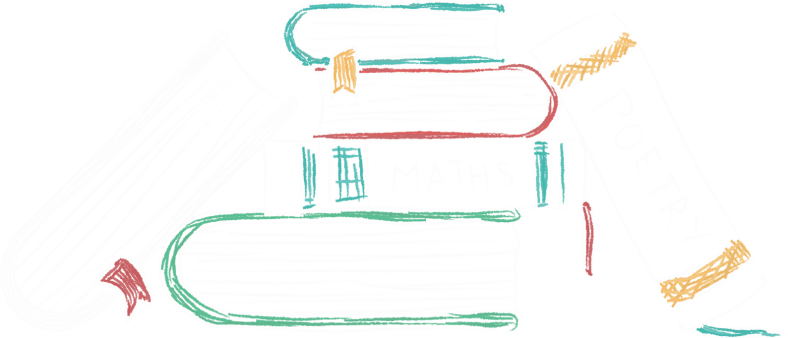 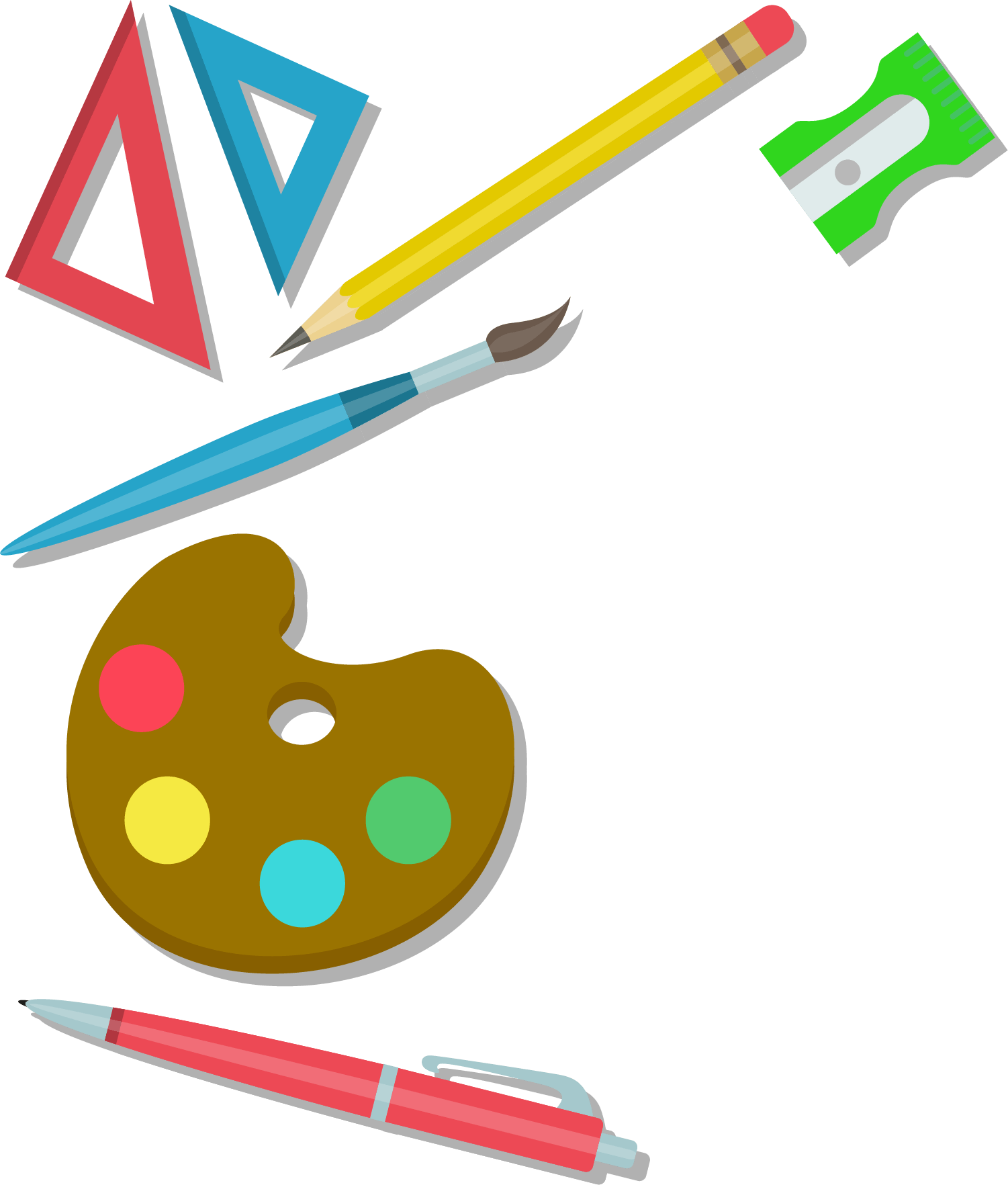 奋
斗
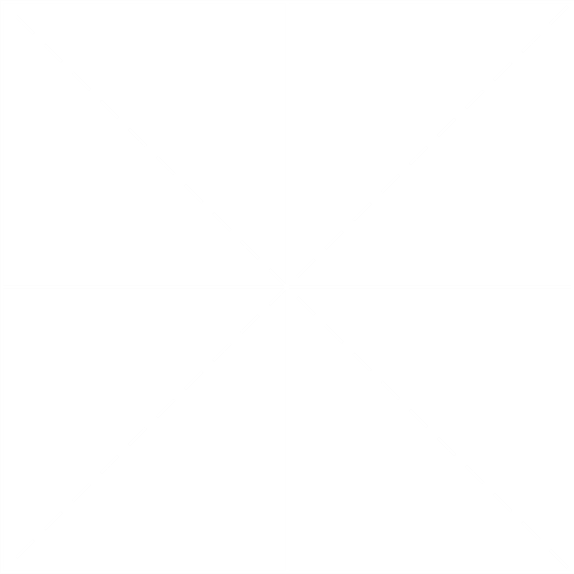 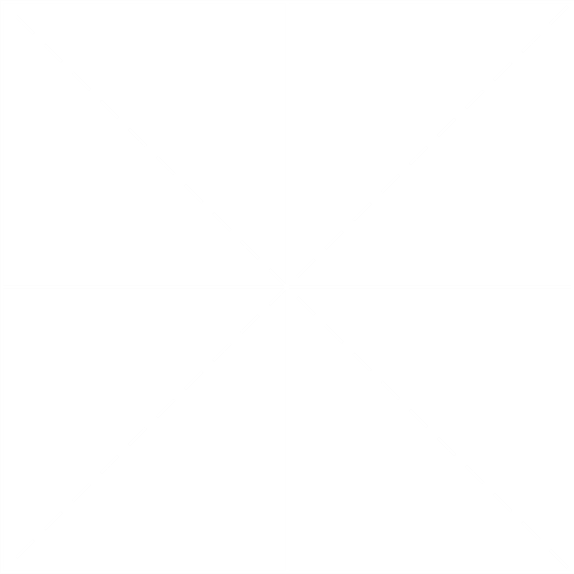 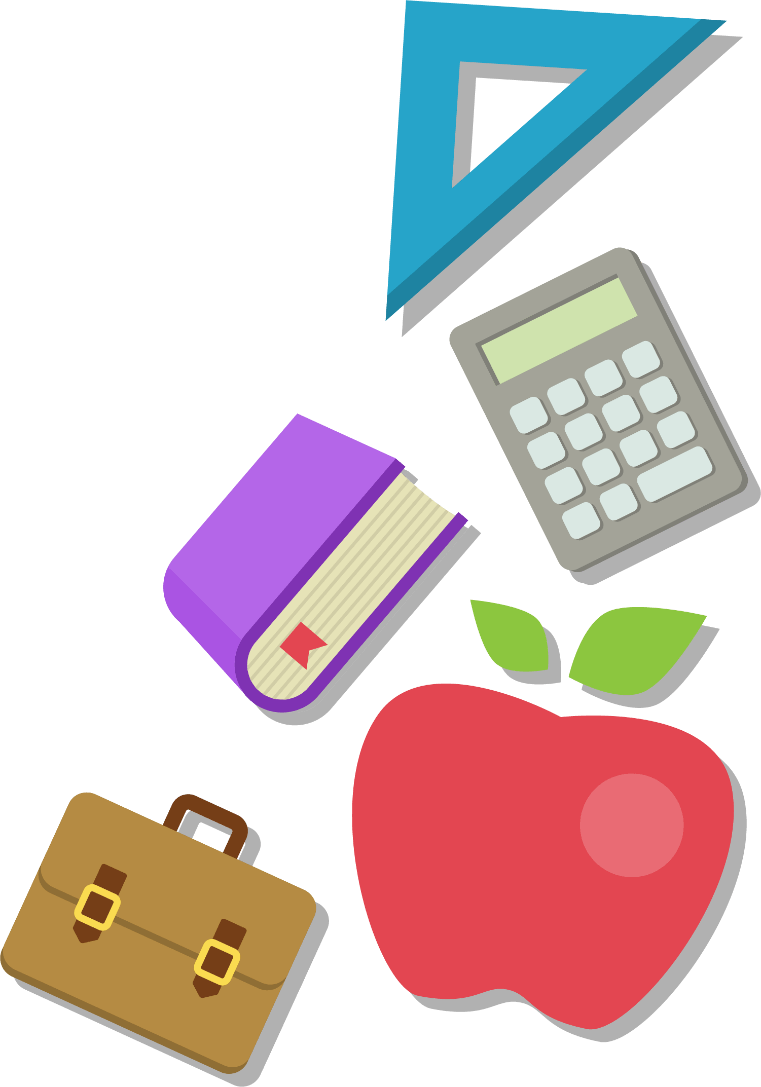 奋斗吧  孩子
在本该奋斗的年纪
千万不要选择安逸
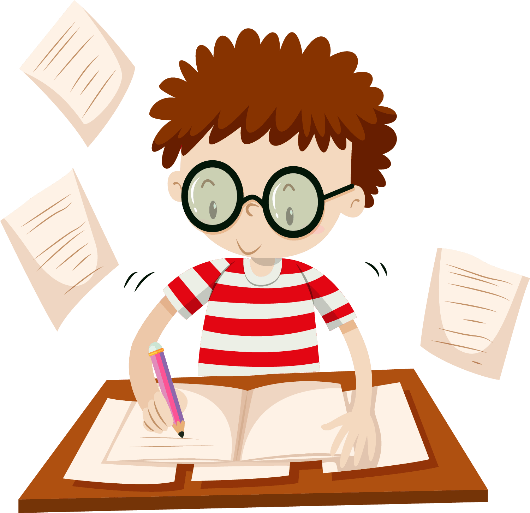 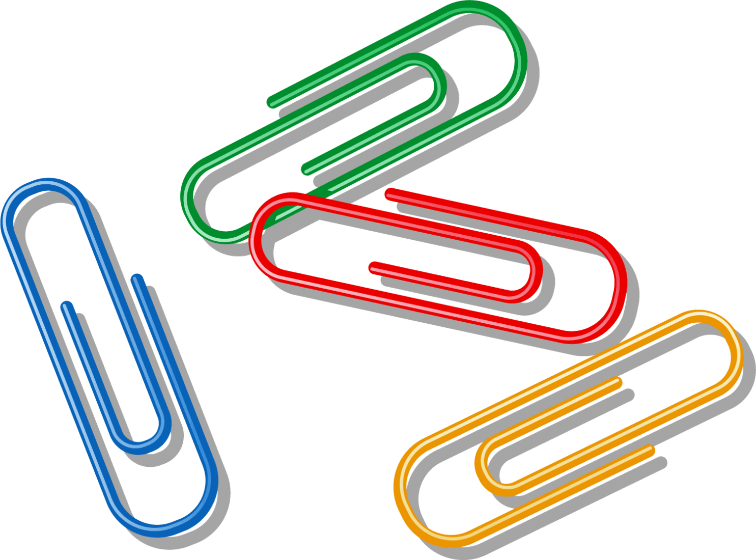 孩子们
老师不需要你们鞠躬尽瘁
但必须全力以赴
不要你们透支
但要拼尽全力
人生很贵
请别浪费
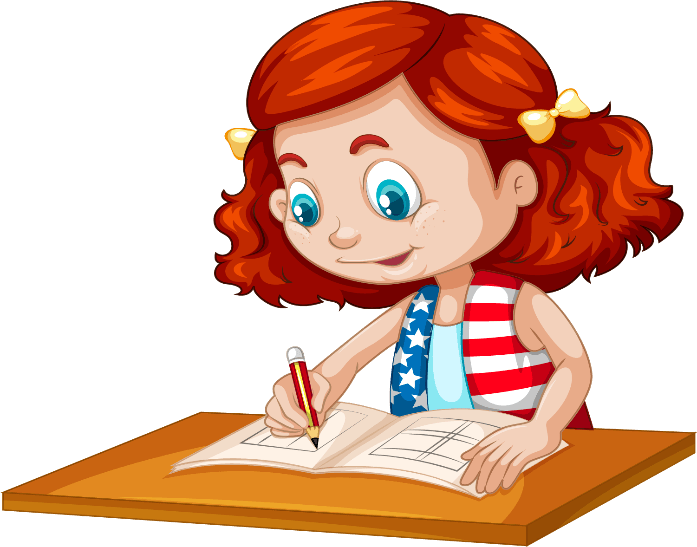 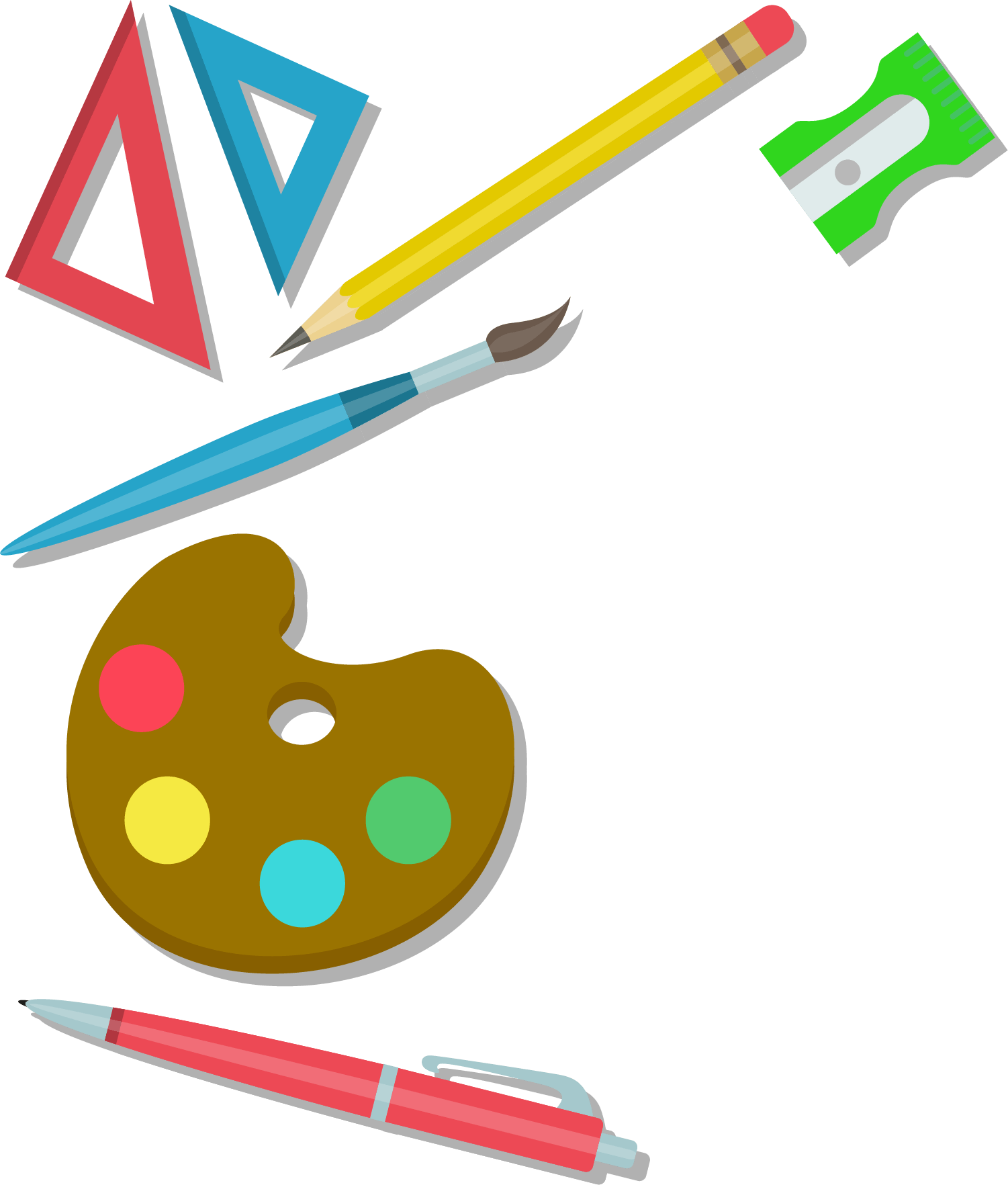 仁
爱
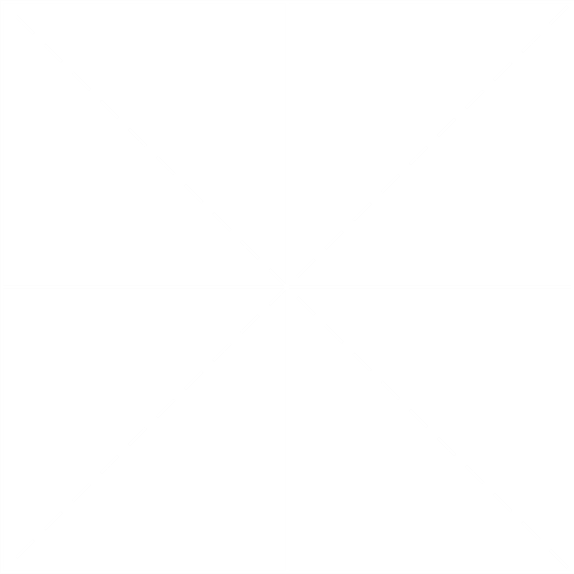 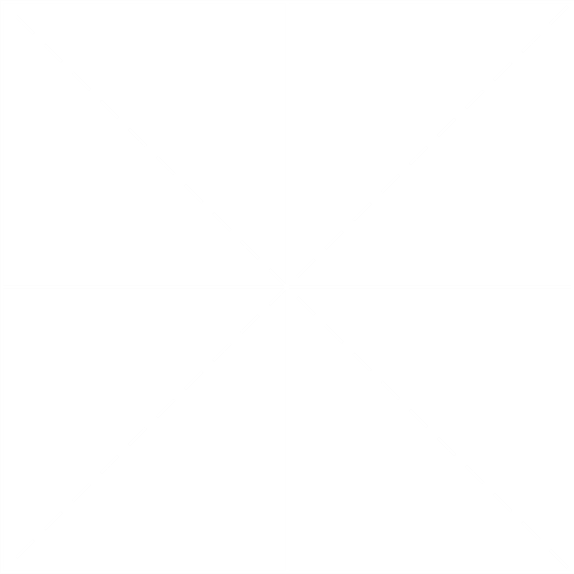 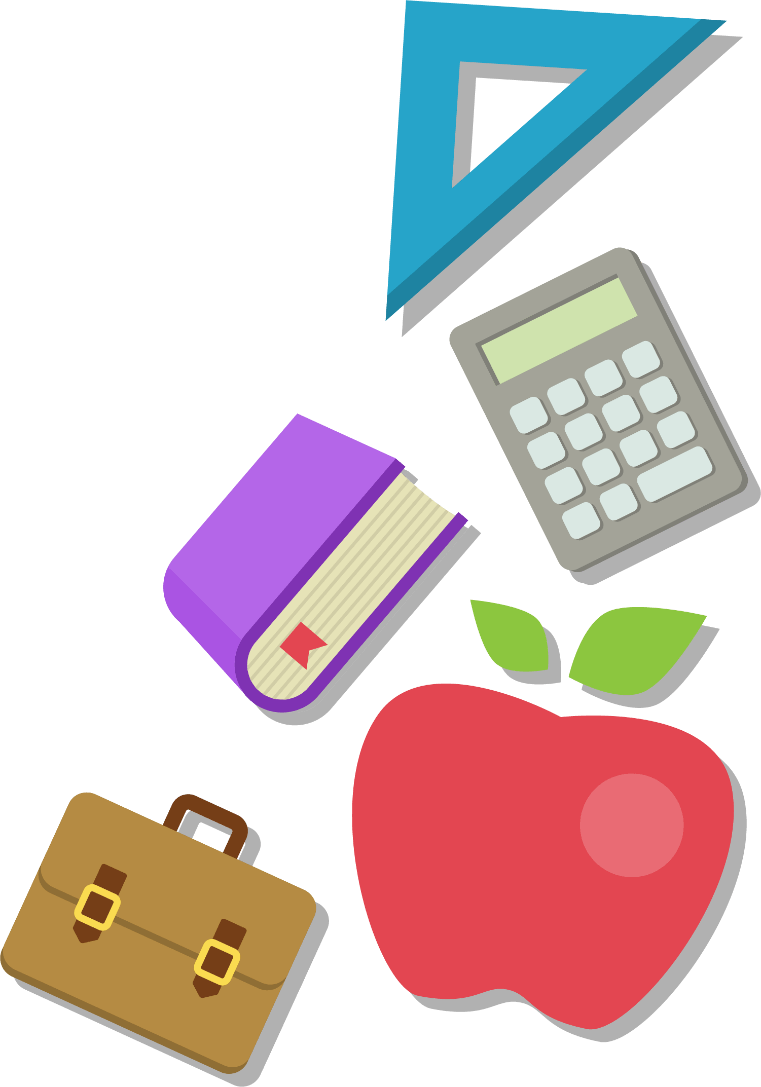 爱自己
爱亲人 
为陌生人伸出手
小爱心集大温暖
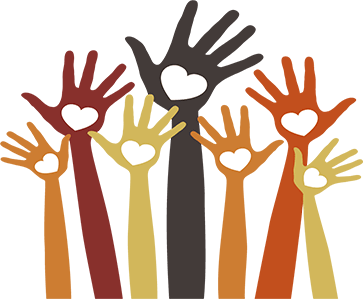 孩子们
尊敬别人
才能让人尊敬
不会宽容别人的人
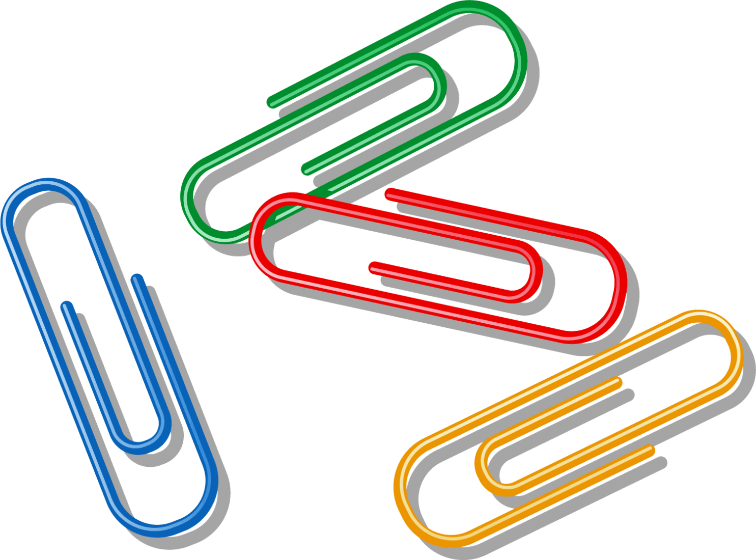 是不会受到别人的宽容
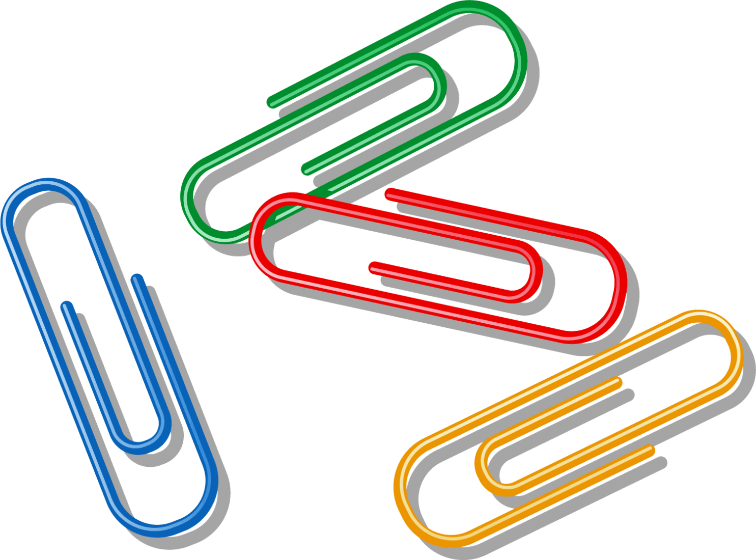 博爱者
人生最贵之道德
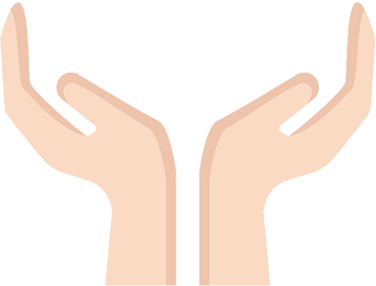 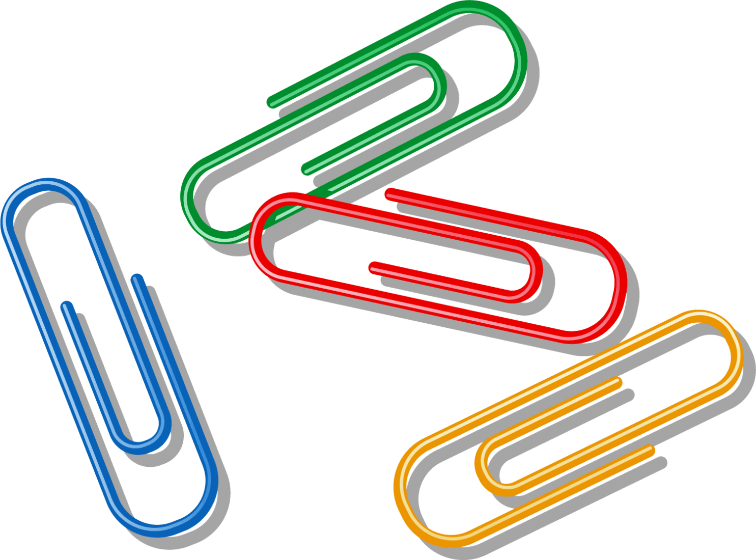 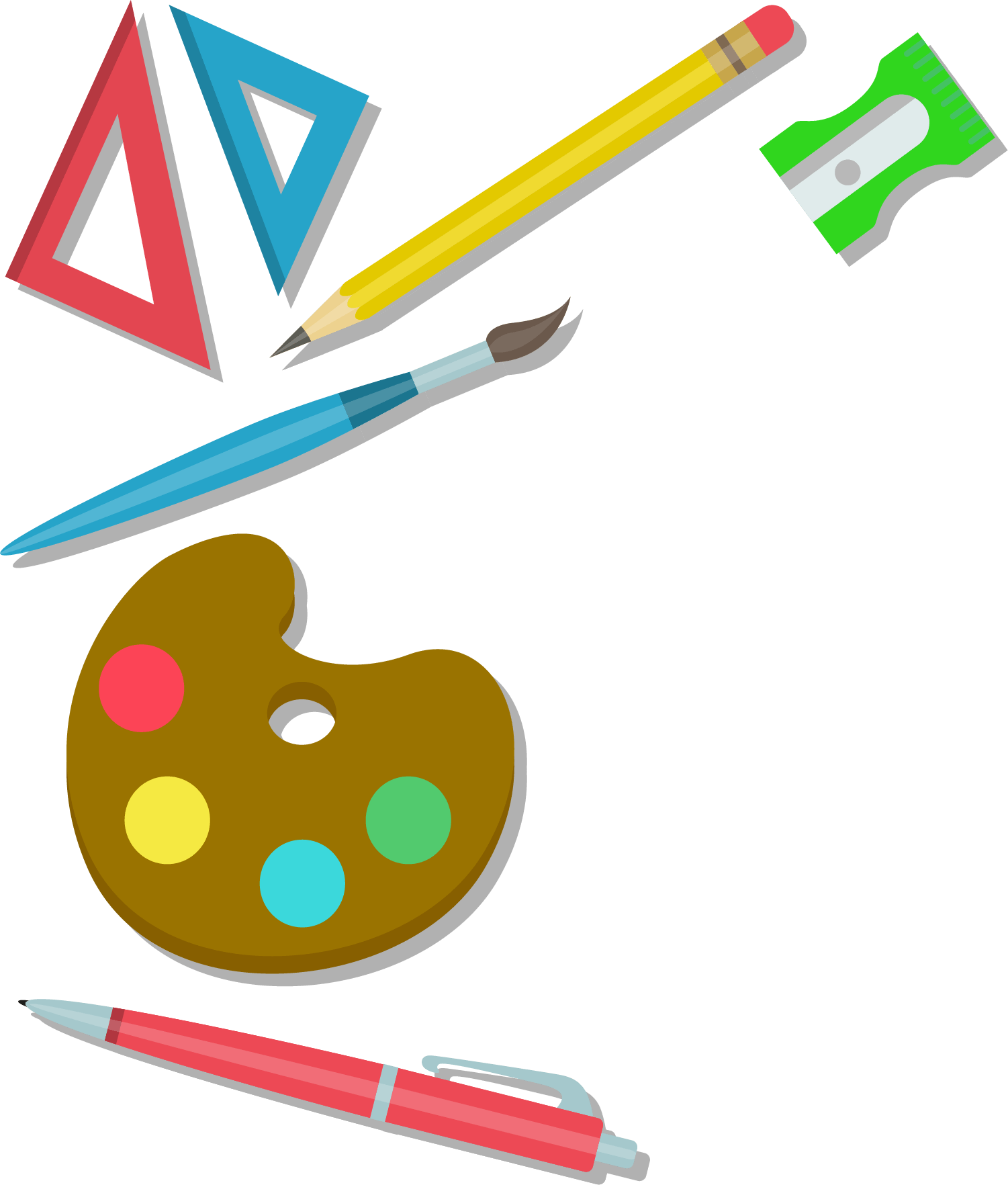 担
当
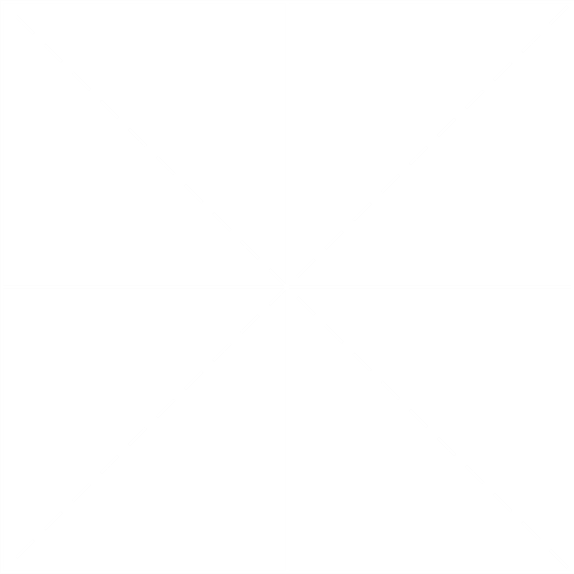 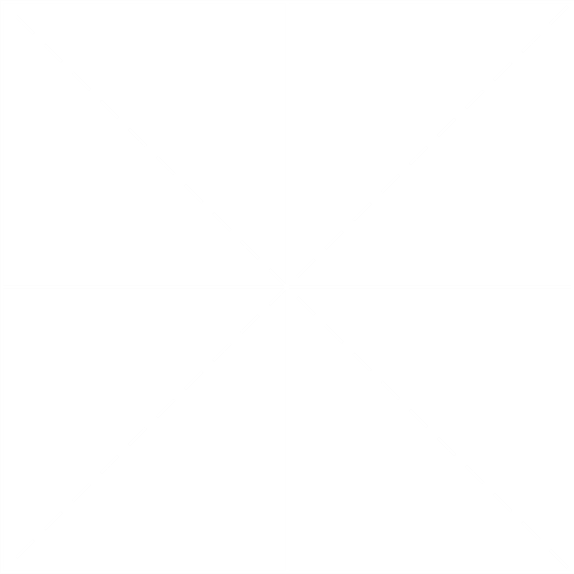 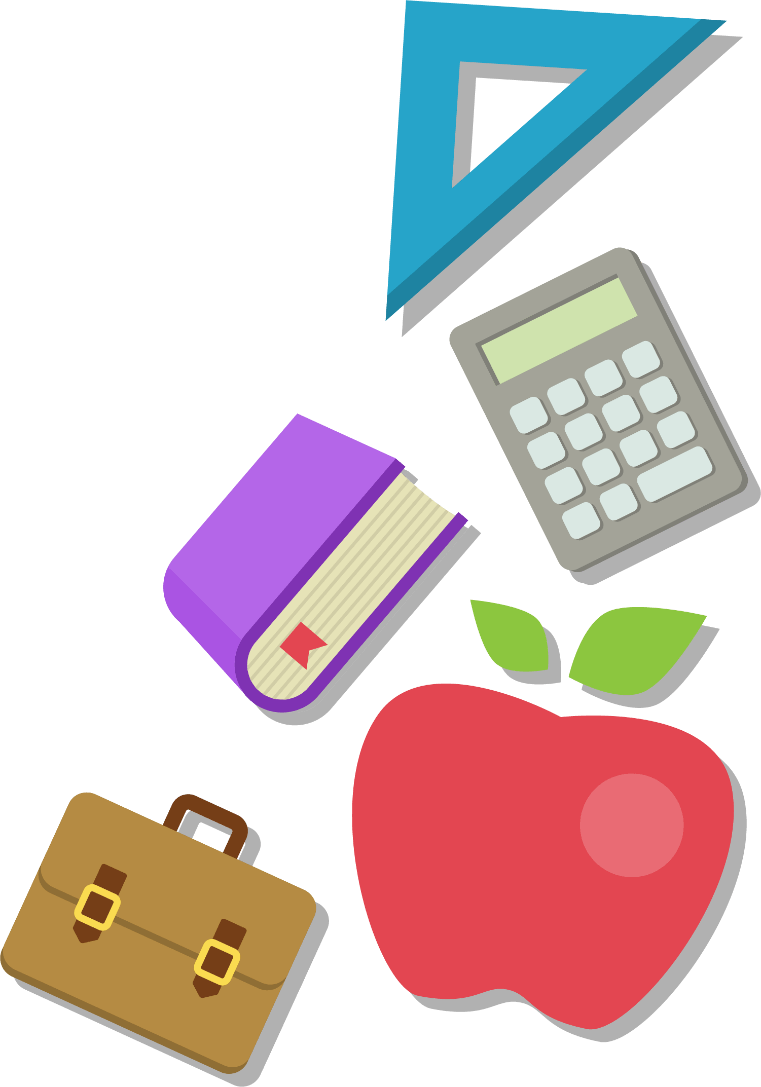 世界很大
个人很小
在广阔的环境里
寻找自己的价值
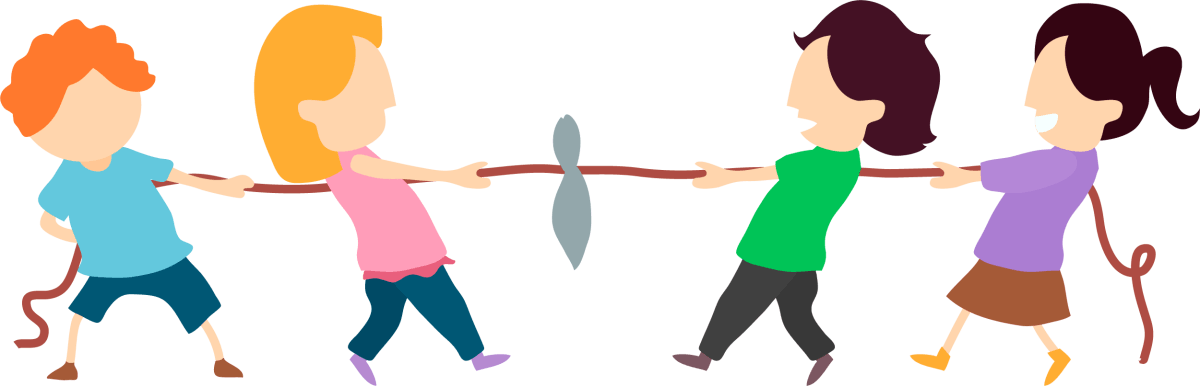 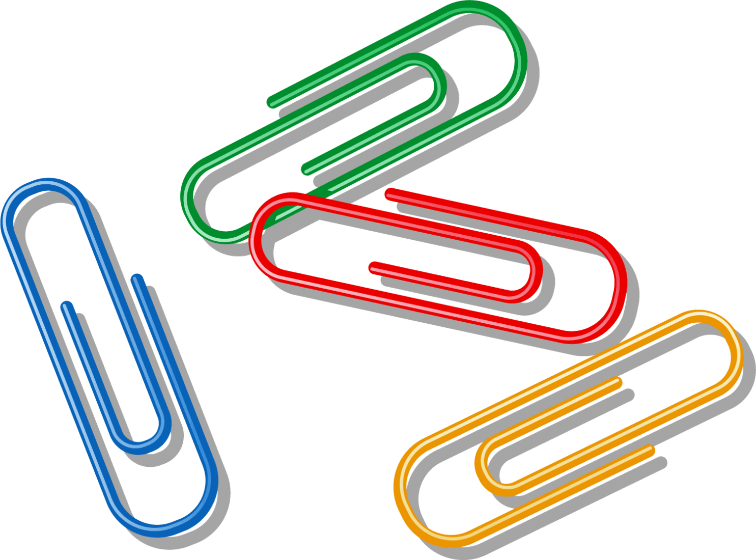 孩子
希望你有渊博的知识
也要有强健的体魄
希望你有灵活的思维
更要有兼济他人的胸怀
改造自己
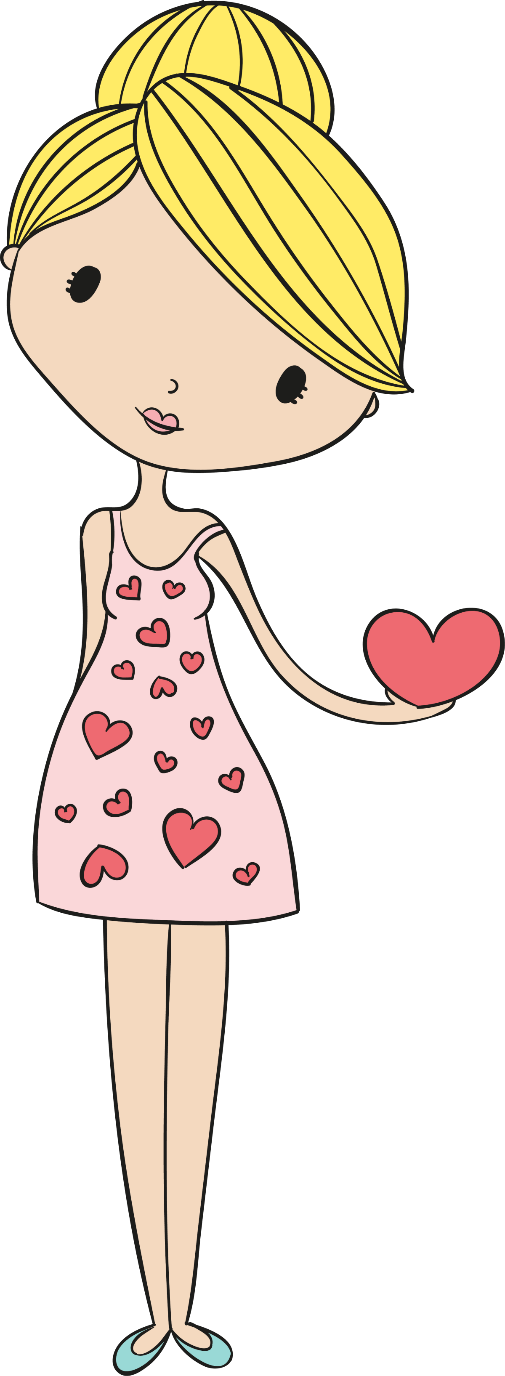 总比禁止别人容易
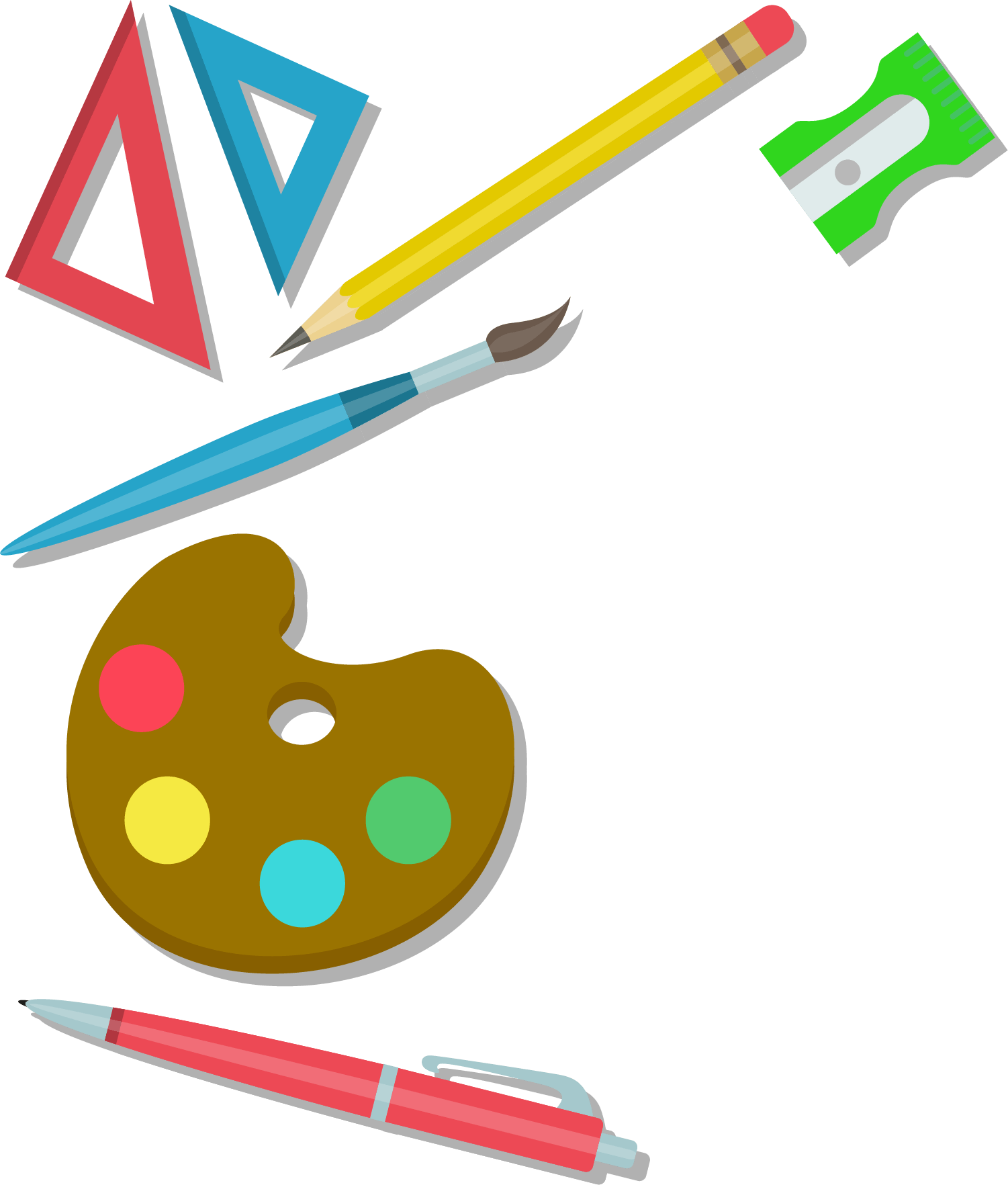 认
真
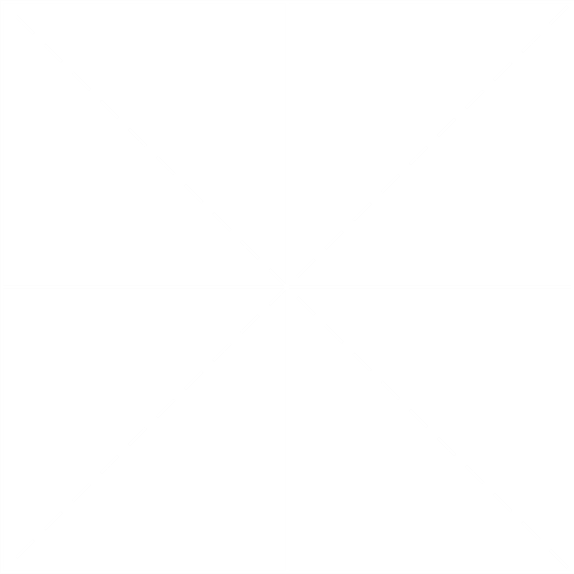 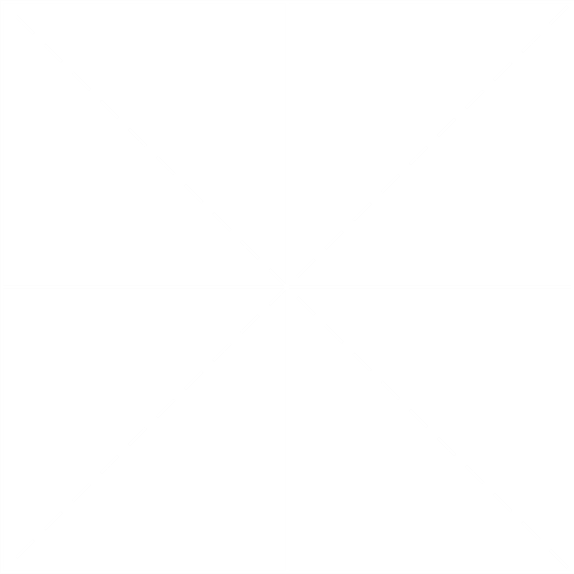 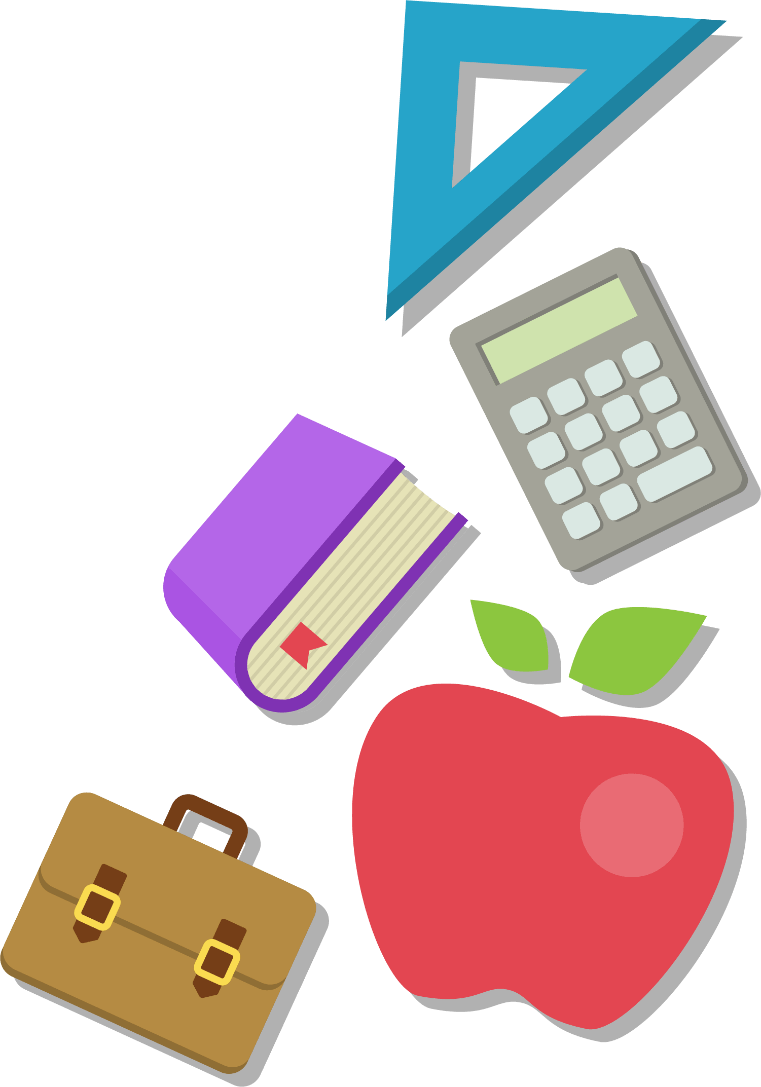 除了我们以外
没人能贬低我们
如果我们坚强
我们将难以打倒
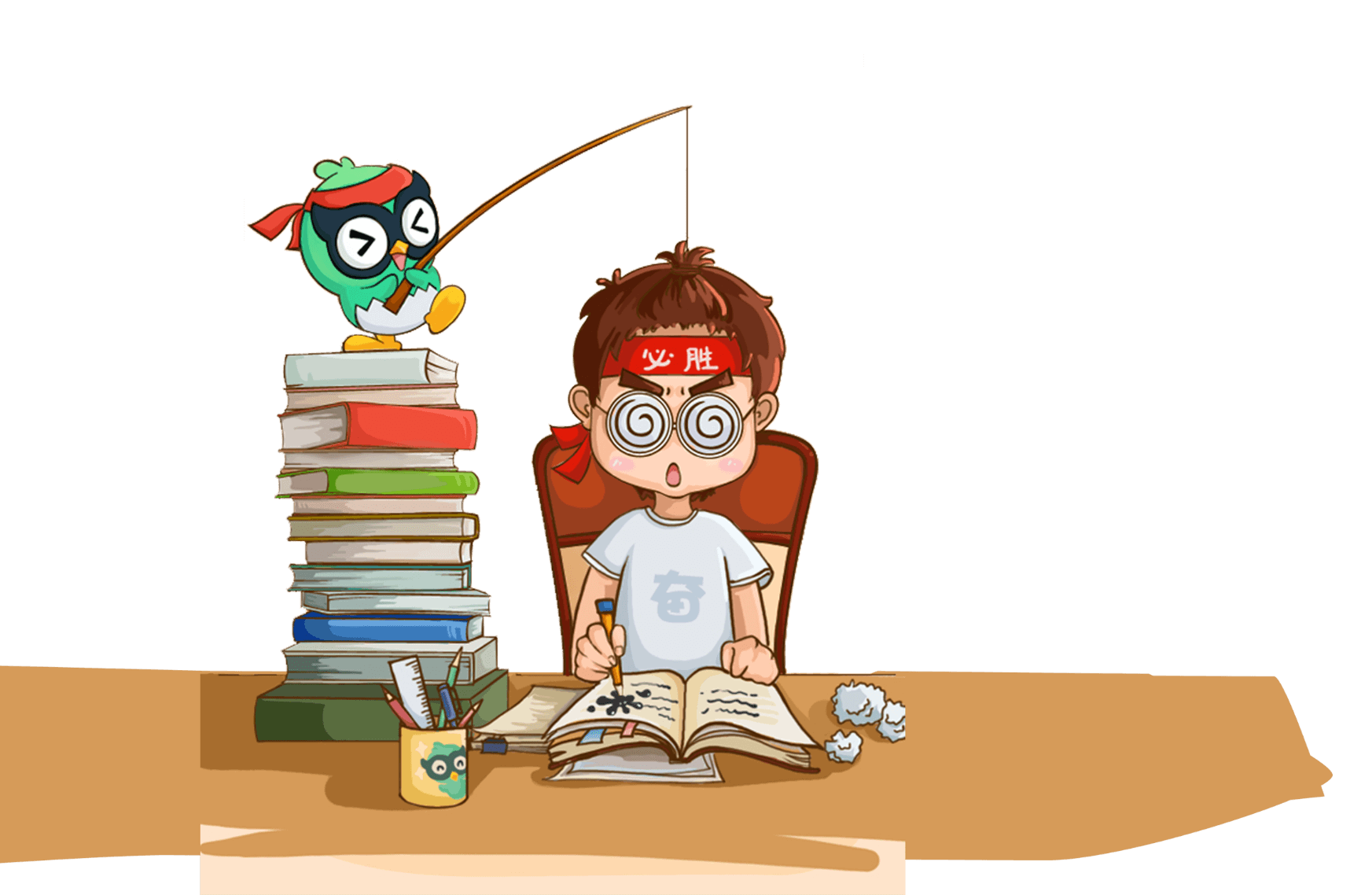 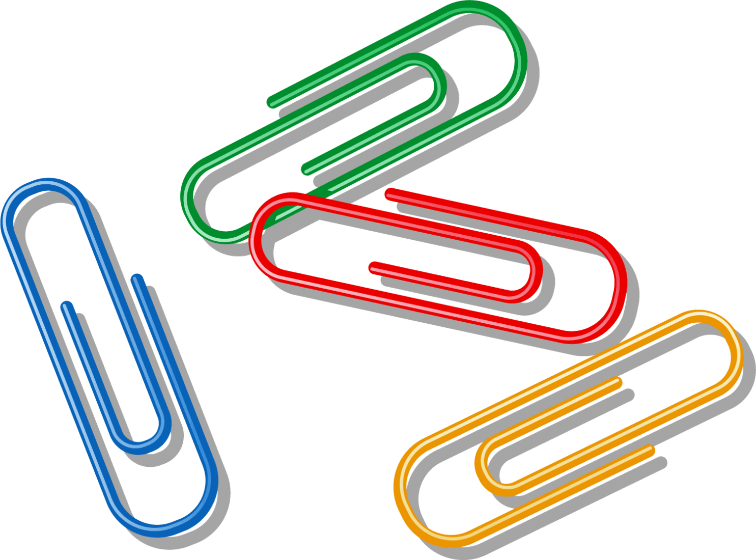 孩子
人生很短暂
应该要有一段值得回忆的时光
全力以赴，孜孜以求
你认真，生活也会对你认真
你认真对待生活
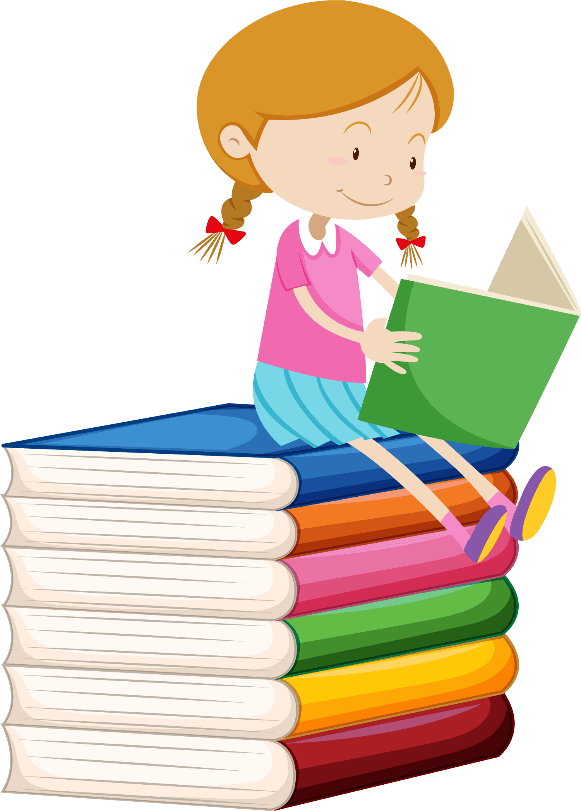 生活必不会敷衍
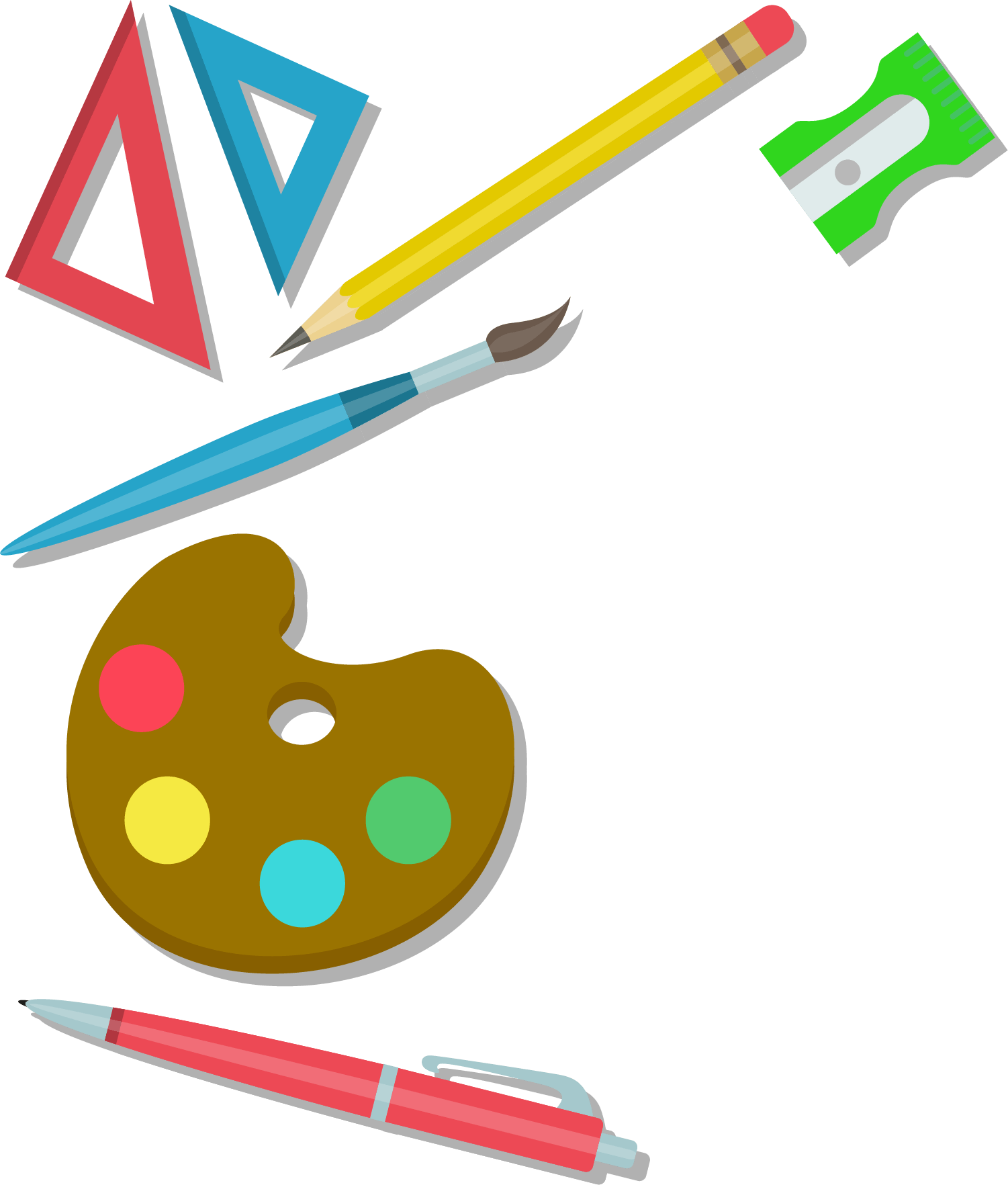 感
恩
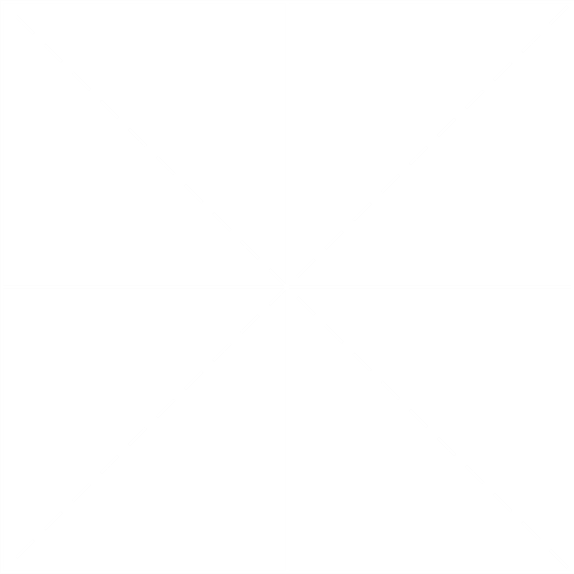 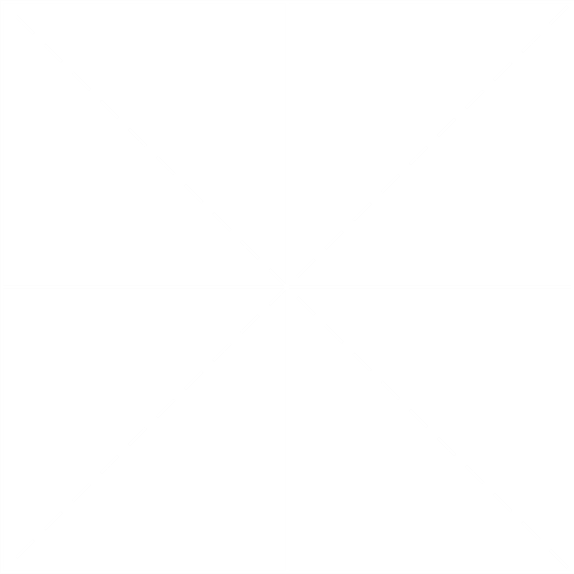 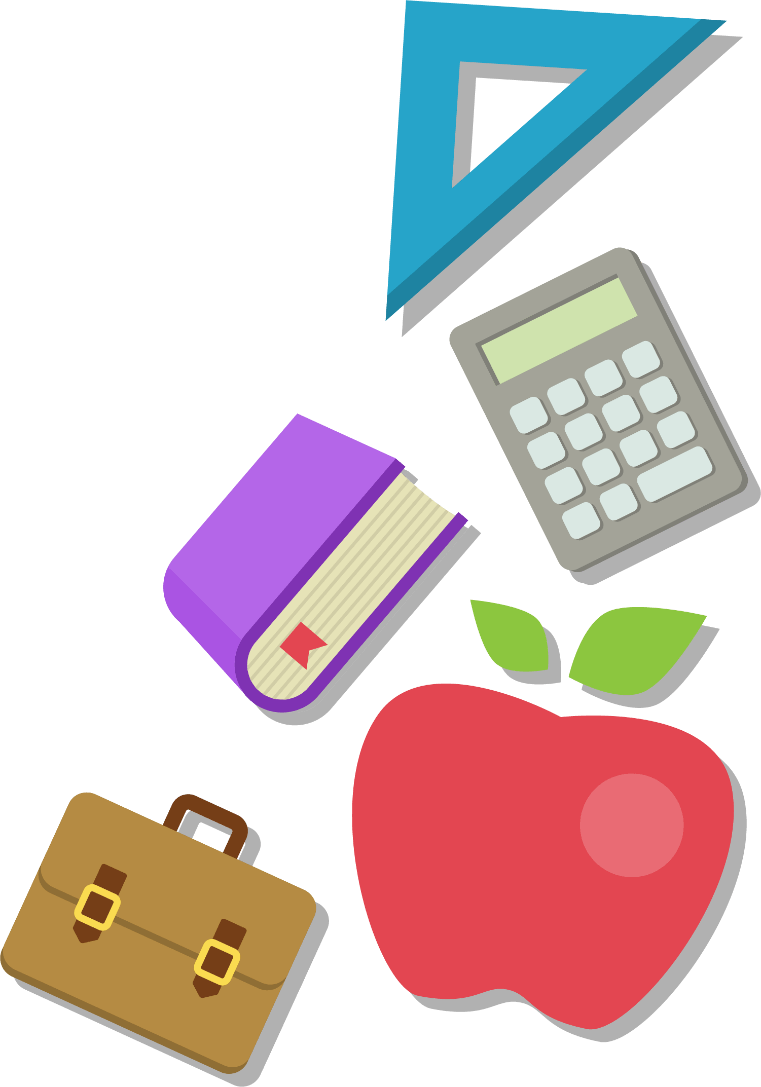 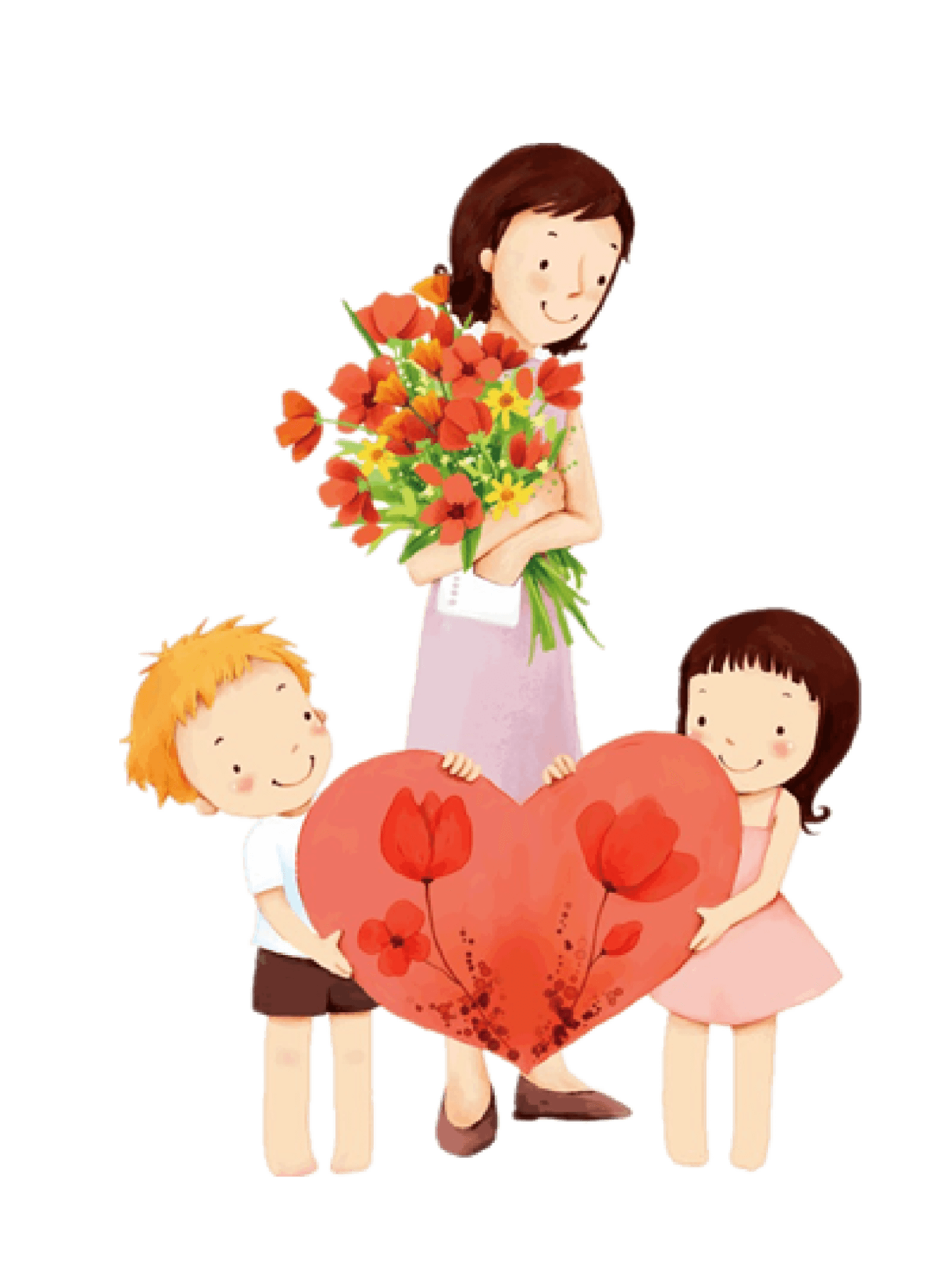 心怀感恩
别人不会与你有嫌隙
不以冷漠待人
人生之路将越走越宽
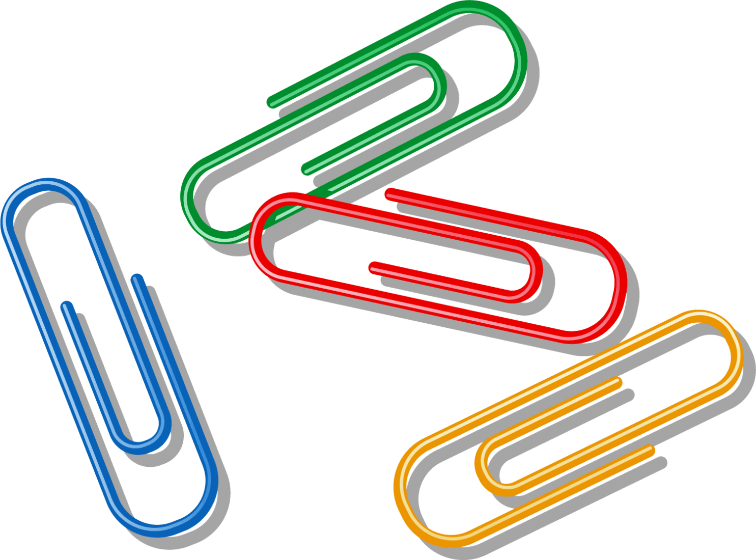 孩子们
让我们感恩吧
以爱心之心做事
感恩之心做人
学会对生命中的一切说谢谢
心怀感恩
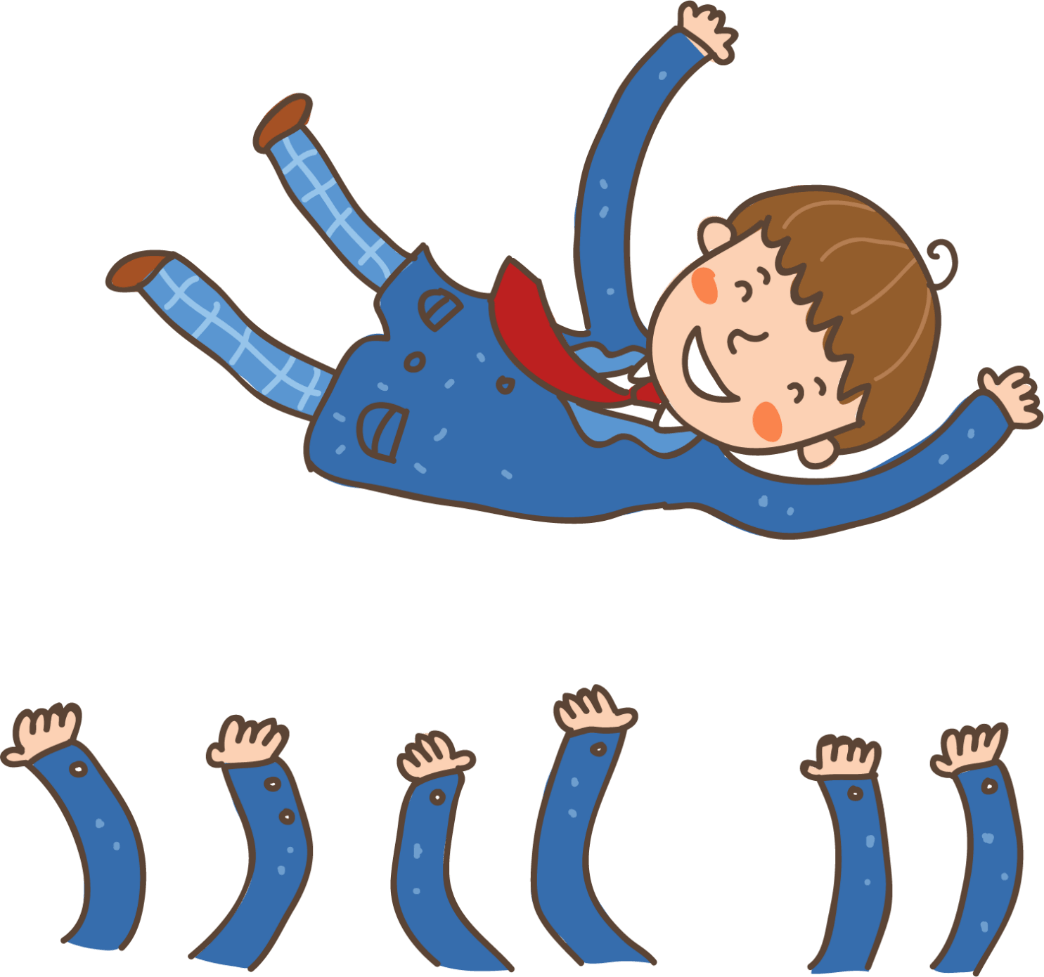 道路方宽
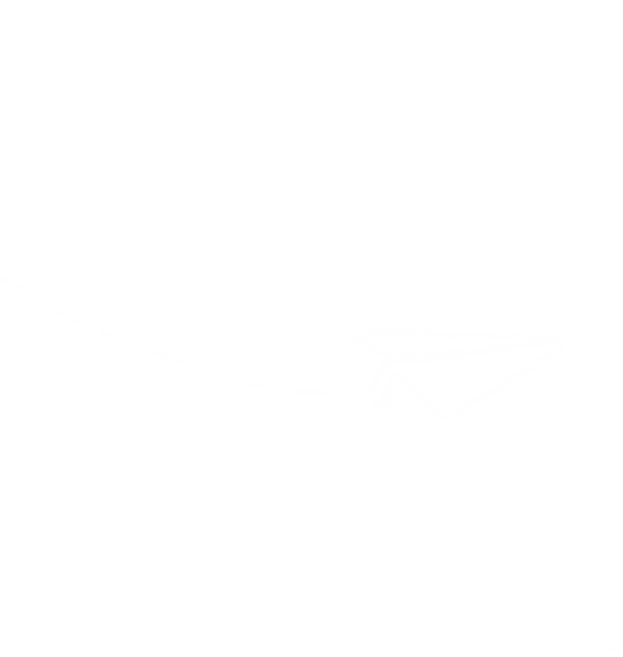 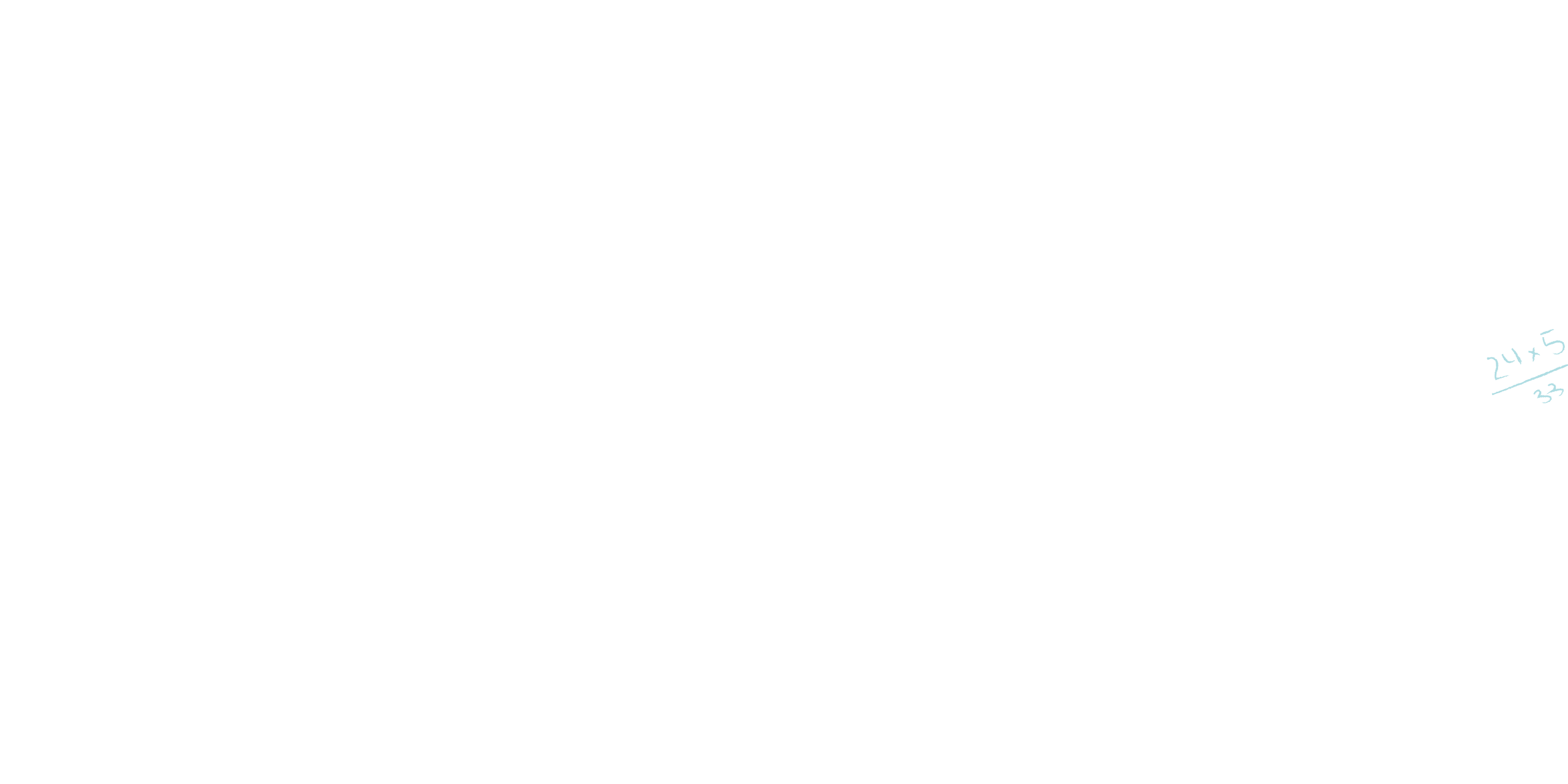 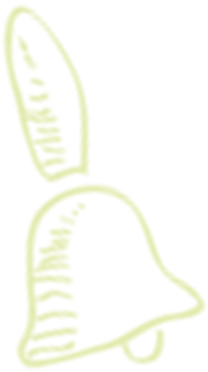 下
课
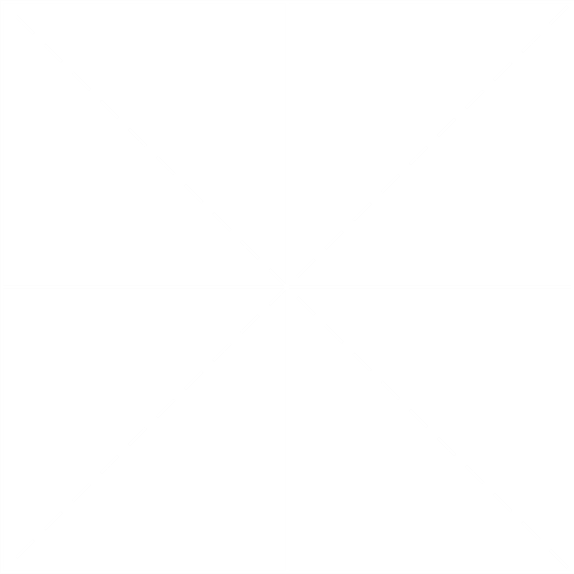 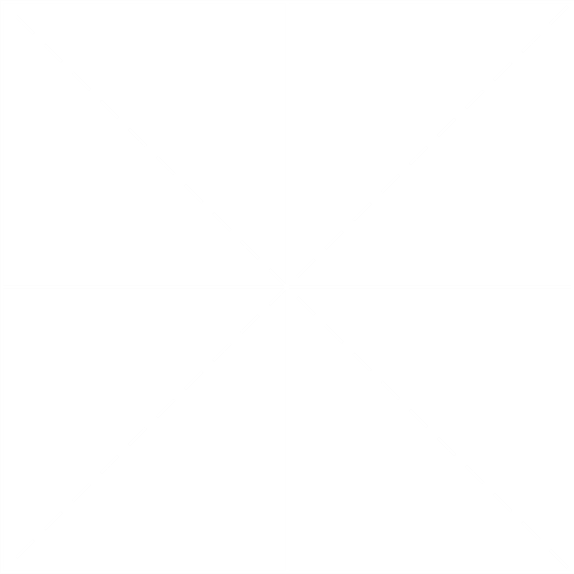 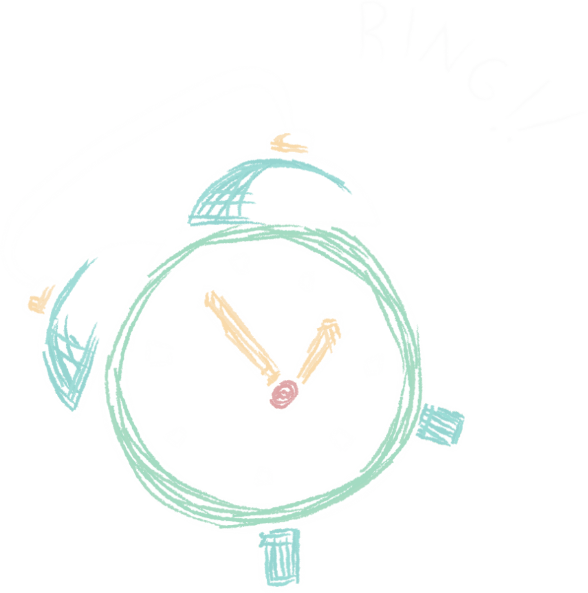 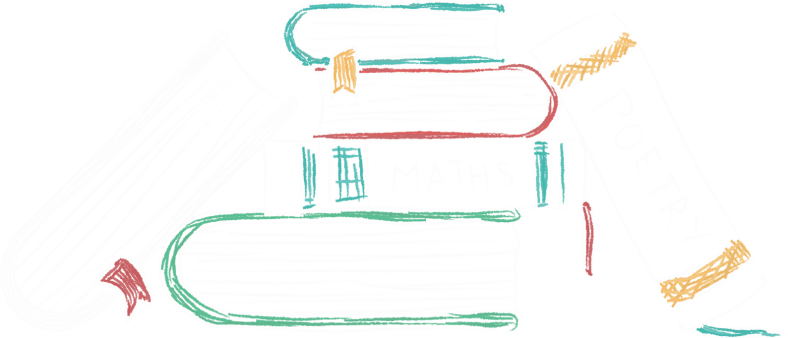